POWER YOUR POINT
CONTENTS
基本概况
PART ONE
所取成绩
PART ONE
经验教训
PART ONE
阶段计划
PART ONE
01
基本概况
点击此处添加文本信息。
标题数字等都可以通过点击和重新输入进行更改，顶部“开始”面板中可以对字体、字号、颜色、行距等进行修改。建议正文10号字，1.3倍字间距。
YOUR TEXT
YOUR TEXT
YOUR TEXT
YOUR TEXT
基本概况
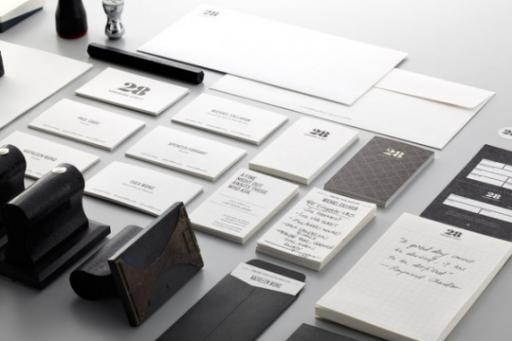 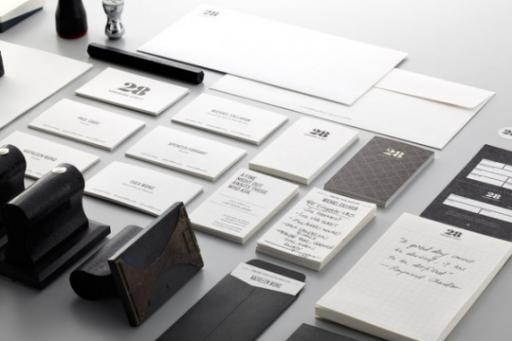 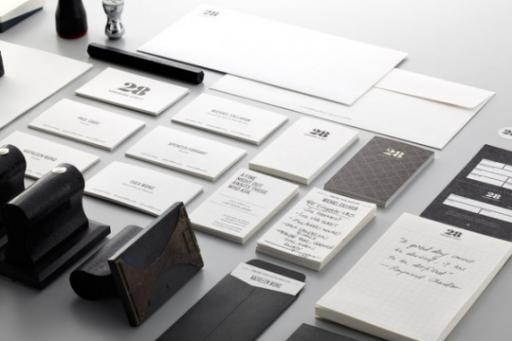 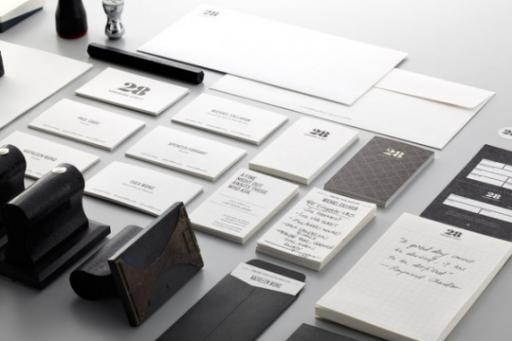 所取成绩
点击此处添加文本信息。
标题数字等都可以通过点击和重新输入进行更改，顶部“开始”面板中可以对字体、字号、颜色、行距等进行修改。建议正文10号字，1.3倍字间距。
点击此处添加文本信息。
标题数字等都可以通过点击和重新输入进行更改，顶部“开始”面板中可以对字体、字号、颜色、行距等进行修改。建议正文10号字，1.3倍字间距。
点击此处添加文本信息。
标题数字等都可以通过点击和重新输入进行更改，顶部“开始”面板中可以对字体、字号、颜色、行距等进行修改。建议正文10号字，1.3倍字间距。
点击此处添加文本信息。
标题数字等都可以通过点击和重新输入进行更改，顶部“开始”面板中可以对字体、字号、颜色、行距等进行修改。建议正文10号字，1.3倍字间距。
经验教训
阶段计划
基本概况
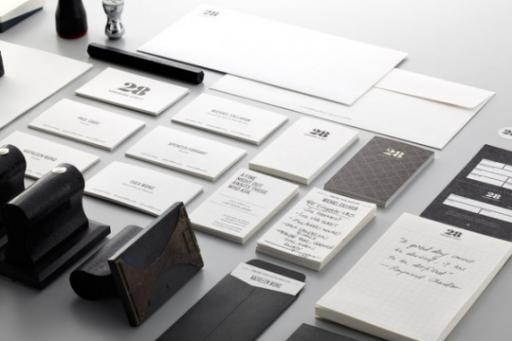 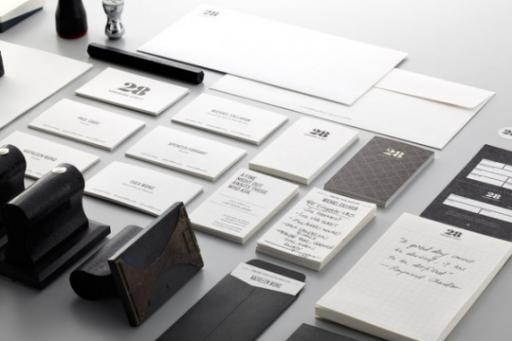 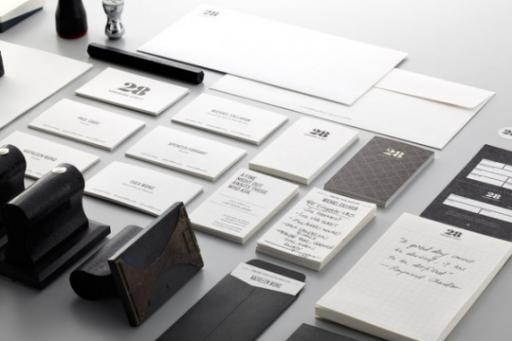 所取成绩
ADD YOUR TEXT
ADD YOUR TEXT
ADD YOUR TEXT
经验教训
点击此处添加文本信息。
标题数字等都可以通过点击和重新输入进行更改，顶部“开始”面板中可以对字体、字号、颜色、行距等进行修改。建议正文10号字，1.3倍字间距。
点击此处添加文本信息。
标题数字等都可以通过点击和重新输入进行更改，顶部“开始”面板中可以对字体、字号、颜色、行距等进行修改。建议正文10号字，1.3倍字间距。
点击此处添加文本信息。
标题数字等都可以通过点击和重新输入进行更改，顶部“开始”面板中可以对字体、字号、颜色、行距等进行修改。建议正文10号字，1.3倍字间距。
阶段计划
点击此处添加文本信息。标题数字等都可以通过点击和重新输入进行更改，顶部“开始”面板中可以对字体、字号、颜色、行距等进行修改。建议正文10号字，1.3倍字间距。
基本概况
所取成绩
经验教训
阶段计划
02
所取成绩
点击此处添加文本信息。
标题数字等都可以通过点击和重新输入进行更改，顶部“开始”面板中可以对字体、字号、颜色、行距等进行修改。建议正文10号字，1.3倍字间距。
2012
2013
点击此处添加文本信息。
标题数字等都可以通过点击和重新输入进行更改，建议正文10号字，1.3倍字间距。
点击此处添加文本信息。
标题数字等都可以通过点击和重新输入进行更改，建议正文10号字，1.3倍字间距。
3.5
2011
基本概况
2
2012
2014
2015
所取成绩
4
点击此处添加文本信息。
标题数字等都可以通过点击和重新输入进行更改，建议正文10号字，1.3倍字间距。
点击此处添加文本信息。
标题数字等都可以通过点击和重新输入进行更改，建议正文10号字，1.3倍字间距。
2013
经验教训
3
2014
点击此处添加文本信息。标题数字等都可以通过点击和重新输入进行更改，顶部“开始”面板中可以对字体、字号、颜色、行距等进行修改。建议正文10号字，1.3倍字间距。
阶段计划
基本概况
所取成绩
经验教训
点击此处添加文本信息。
标题数字等都可以通过点击和重新输入进行更改，建议正文10号字，1.3倍字间距。
点击此处添加文本信息。
标题数字等都可以通过点击和重新输入进行更改，建议正文10号字，1.3倍字间距。
点击此处添加文本信息。
标题数字等都可以通过点击和重新输入进行更改，建议正文10号字，1.3倍字间距。
点击此处添加文本信息。
标题数字等都可以通过点击和重新输入进行更改，建议正文10号字，1.3倍字间距。
阶段计划
TEXT HERE
基本概况
点击此处添加文本信息。
标题数字等都可以通过点击和重新输入进行更改，顶部“开始”面板中可以对字体、字号、颜色、行距等进行修改。建议正文10号字，1.3倍字间距。
所取成绩
点击此处添加文本信息。
标题数字等都可以通过点击和重新输入进行更改，顶部“开始”面板中可以对字体、字号、颜色、行距等进行修改。建议正文10号字，1.3倍字间距。
经验教训
阶段计划
03
经验教训
点击此处添加文本信息。
标题数字等都可以通过点击和重新输入进行更改，顶部“开始”面板中可以对字体、字号、颜色、行距等进行修改。建议正文10号字，1.3倍字间距。
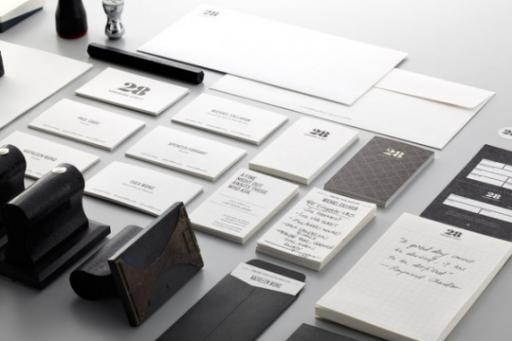 基本概况
点击此处添加标题
点击此处添加文本信息。
标题数字等都可以通过点击和重新输入进行更改，顶部“开始”面板中可以对字体、字号、颜色、行距等进行修改。建议正文10号字，1.3倍字间距。点击此处添加文本信息。标题数字等都可以通过点击和重新输入进行更改，顶部“开始”面板中可以对字体、字号、颜色、行距等进行修改。建议正文10号字，1.3倍字间距。标题数字等都可以通过点击和重新输入进行更改，顶部“开始”面板中可以对字体、字号、颜色、行距等进行修改。建议正文10号字，1.3倍字间距。
所取成绩
经验教训
阶段计划
基本概况
2014
2014
所取成绩
点击此处添加文本信息。
顶部“开始”面板中可以对字体、字号、颜色、行距等进行修改。建议正文10号字，1.3倍字间距。
点击此处添加文本信息。
顶部“开始”面板中可以对字体、字号、颜色、行距等进行修改。建议正文10号字，1.3倍字间距。
经验教训
点击此处添加标题
点击此处添加文本信息。
标题数字等都可以通过点击和重新输入进行更改，顶部“开始”面板中可以对字体、字号、颜色、行距等进行修改。建议正文10号字，1.3倍字间距。点击此处添加文本信息。标题数字等都可以通过点击和重新输入进行更改，顶部“开始”面板中可以对字体、字号、颜色、行距等进行修改。
阶段计划
04
阶段计划
点击此处添加文本信息。
标题数字等都可以通过点击和重新输入进行更改，顶部“开始”面板中可以对字体、字号、颜色、行距等进行修改。建议正文10号字，1.3倍字间距。
点击此处添加标题
点击此处添加文本信息。
标题数字等都可以通过点击和重新输入进行更改，顶部“开始”面板中可以对字体、字号、颜色、行距等进行修改。建议正文10号字，1.3倍字间距。点击此处添加文本信息。标题数字等都可以通过点击和重新输入进行更改，顶部“开始”面板中可以对字体、字号、颜色、行距等进行修改。建议正文10号字，1.3倍字间距。
基本概况
所取成绩
JUNE
2015
点击此处添加文本信息。
顶部“开始”面板中可以对字体、字号、颜色、行距等进行修改。建议正文10号字，1.3倍字间距。
经验教训
阶段计划
点击此处添加文本信息。
顶部“开始”面板中可以对字体、字号、颜色、行距等进行修改。建议正文10号字，1.3倍字间距。
DEC
2015
点击此处添加标题
点击此处添加文本信息。
标题数字等都可以通过点击和重新输入进行更改，顶部“开始”面板中可以对字体、字号、颜色、行距等进行修改。建议正文10号字，1.3倍字间距。
MARCH
2016
基本概况
点击此处添加文本信息。
所取成绩
点击此处添加文本信息。
点击此处添加文本信息。
MARCH
2016
MARCH
2016
经验教训
点击此处添加标题
阶段计划
标题数字等都可以通过点击和重新输入进行更改，顶部“开始”面板中可以对字体、字号、颜色、行距等进行修改。
MARCH
2016
点击此处添加标题
点击此处添加标题
JUNE
2016
基本概况
点击此处添加文本信息。
标题数字等都可以通过点击和重新输入进行更改，顶部“开始”面板中可以对字体、字号、颜色、行距等进行修改。建议正文10号字，1.3倍字间距。点击此处添加文本信息。标题数字等都可以通过点击和重新输入进行更改，顶部“开始”面板中可以对字体、字号、颜色、行距等进行修改。建议正文10号字，1.3倍字间距。
标题数字等都可以通过点击和重新输入进行更改，顶部“开始”面板中可以对字体、字号、颜色、行距等进行修改。
所取成绩
经验教训
JUNE
2016
点击此处添加标题
阶段计划
标题数字等都可以通过点击和重新输入进行更改，顶部“开始”面板中可以对字体、字号、颜色、行距等进行修改。
基本概况
TEXT
TEXT
TEXT
TEXT
点击此处添加文本信息，建议正文10号字，1.3倍字间距。
点击此处添加文本信息，建议正文10号字，1.3倍字间距。
点击此处添加文本信息，建议正文10号字，1.3倍字间距。
点击此处添加文本信息，建议正文10号字，1.3倍字间距。
所取成绩
经验教训
阶段计划
THANK YOU!